LE RICETTE DEL NIDO CELLINI
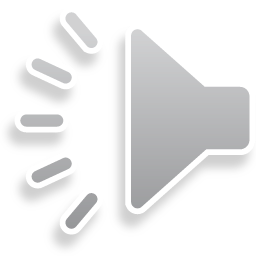 BISCOTTI
400 G. FARINA

200 G. ZUCCHERO

½ BICCHIERE OLIO
½ BUSTINA DI LIEVITO PER DOLCI

LATTE DI RISO Q.B. PER IMPASTARE

SCORZA DI LIMONE O ARANCIA
* PER IMPASTARE SI PUÒ METTERE SPREMUTA D’ARANCIA AL POSTO DEL LATTE DI RISO
MESCOLARE TUTTI GLI INGREDIENTI FINO A RAGGIUNGERE UN IMPASTO ABBASTANZA MORBIDO

FARE FORMINE A PIACERE

PENNELLARE CON UN PO’ DI LATTE E SPOLVERARE DI ZUCCHERO O GRANELLA
*PRERISCALDARE IL FORNO E CUOCERE A 180° PER 10/15 MINUTI
BUONA MERENDA
PANINO
500 G FARINA1 BUSTINA LIEVITO ISTANTANEO PER SALATI
½ BICCHIERE OLIO DI OLIVAACQUA Q.B.1 CUCCHIAINO DI SALEUN PIZZICO DI ZUCCHERO
IMPASTARE IL TUTTO E FARE DEI PANINI DELLA FORMA DESIDERATA
*A PIACERE AGGIUNGERE SEMI DI SESAMO O VARI
CUOCERE IN FORNO A 180/200° PER CIRCA 30 MINUTI
BUON APPETITO